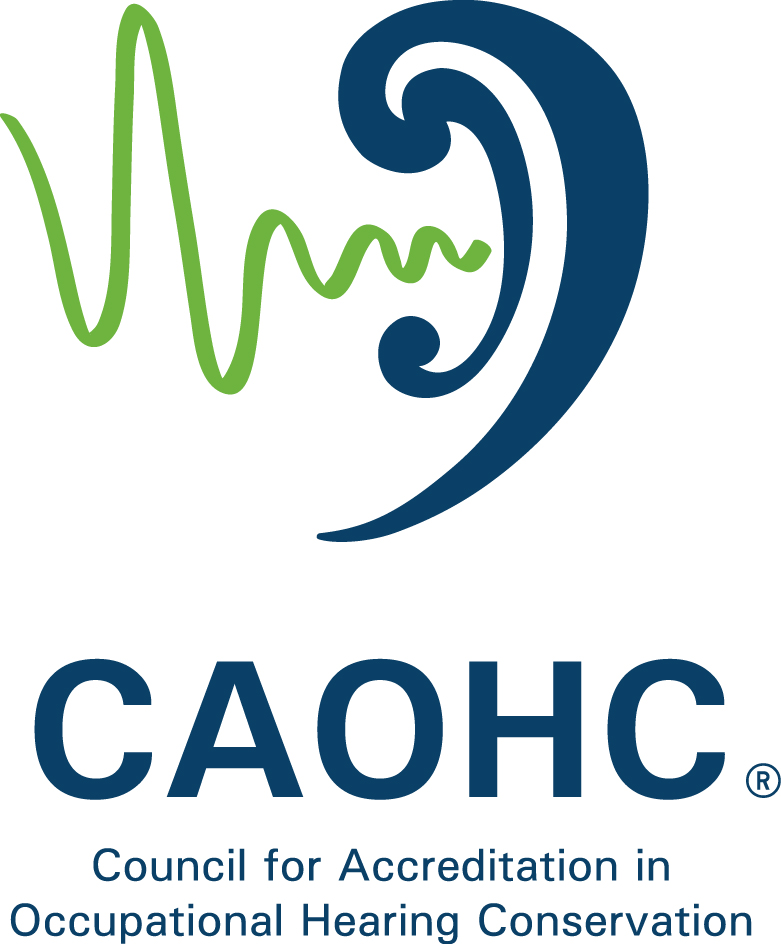 OHC Final ExamStudent Login & Exam Navigation
https://www.caohc.org/
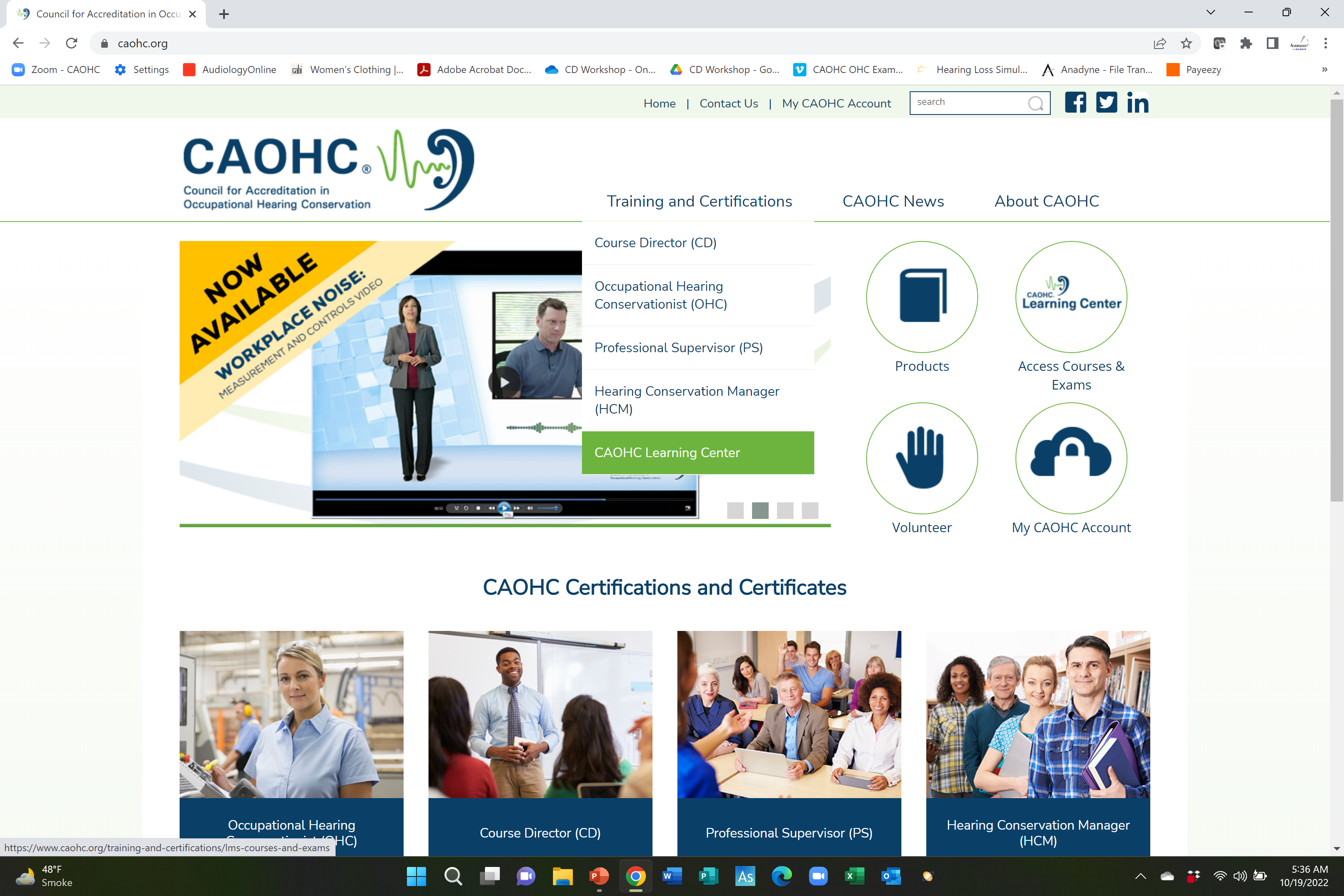 Or…
Go to
CAOHC
Learning 
Center
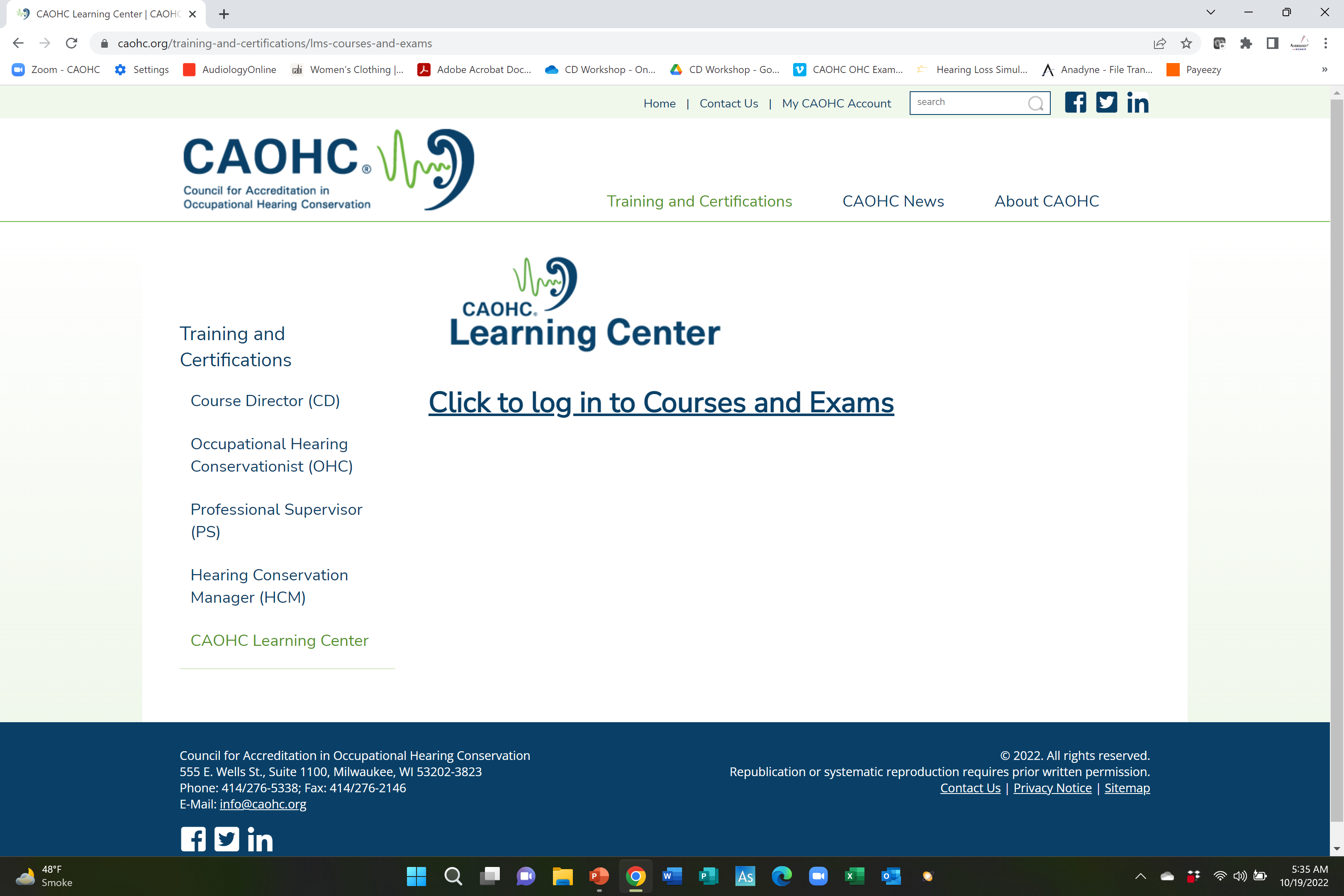 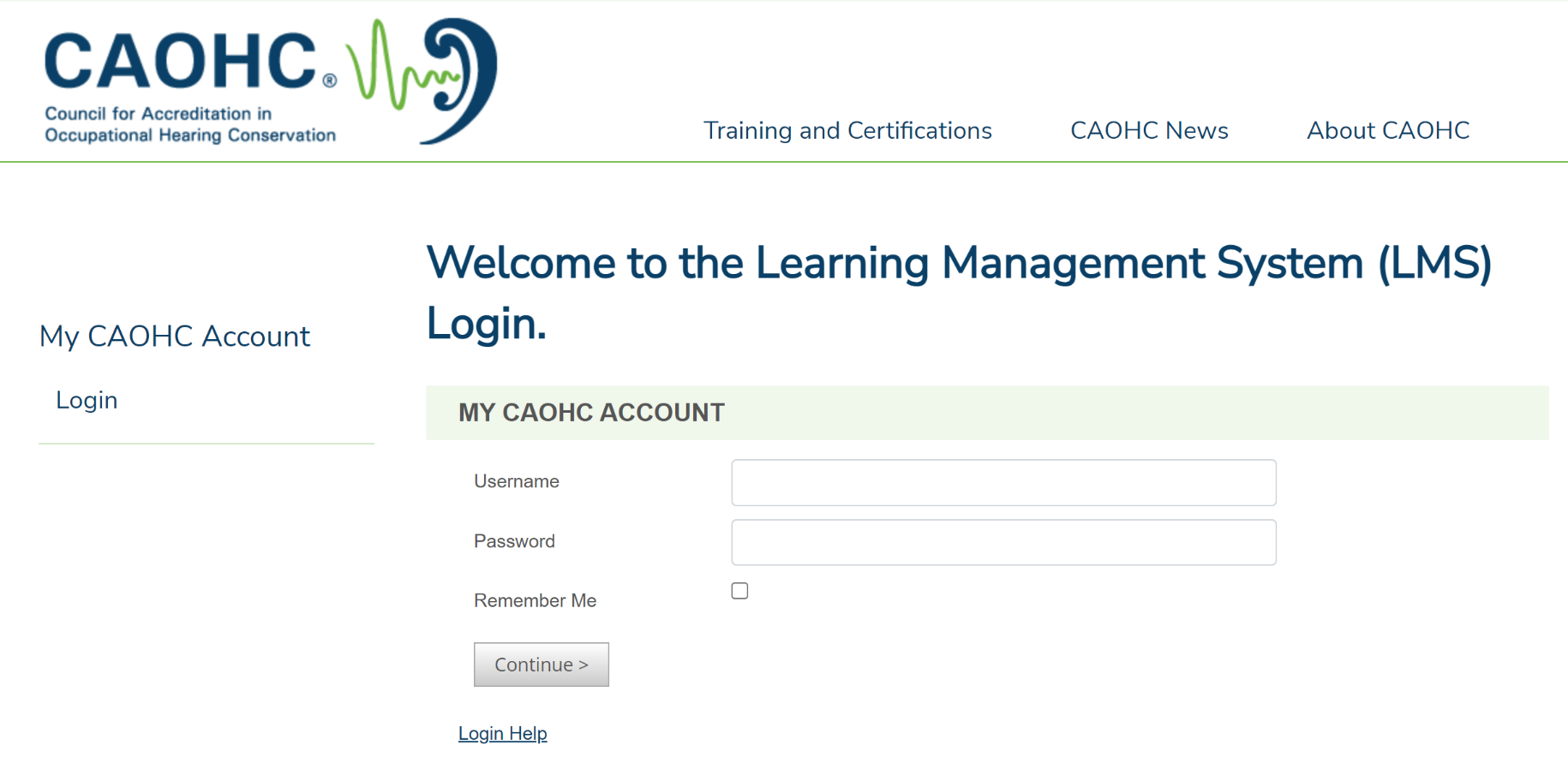 Login to CAOHC Learning Center
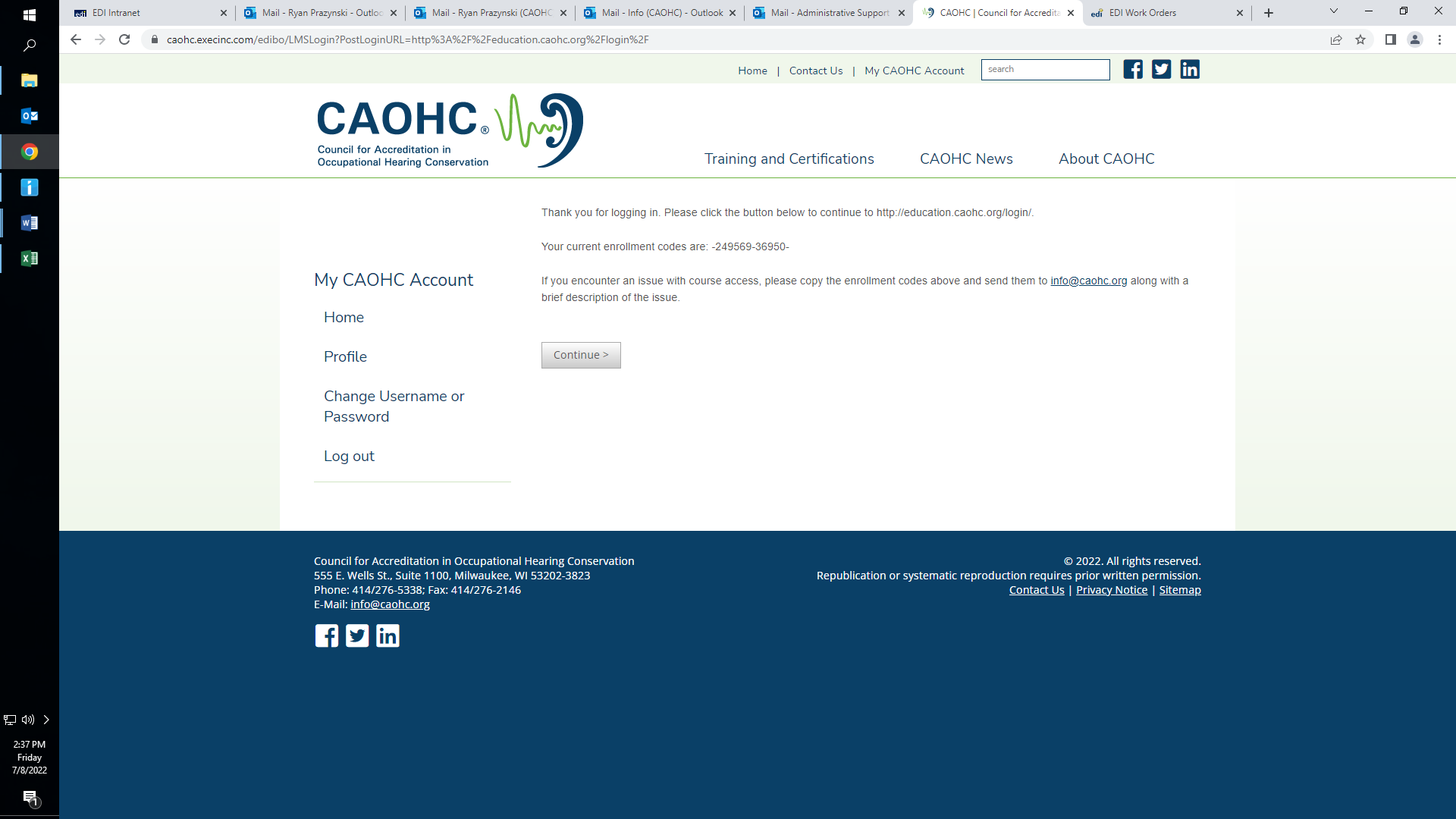 Click ‘Continue’
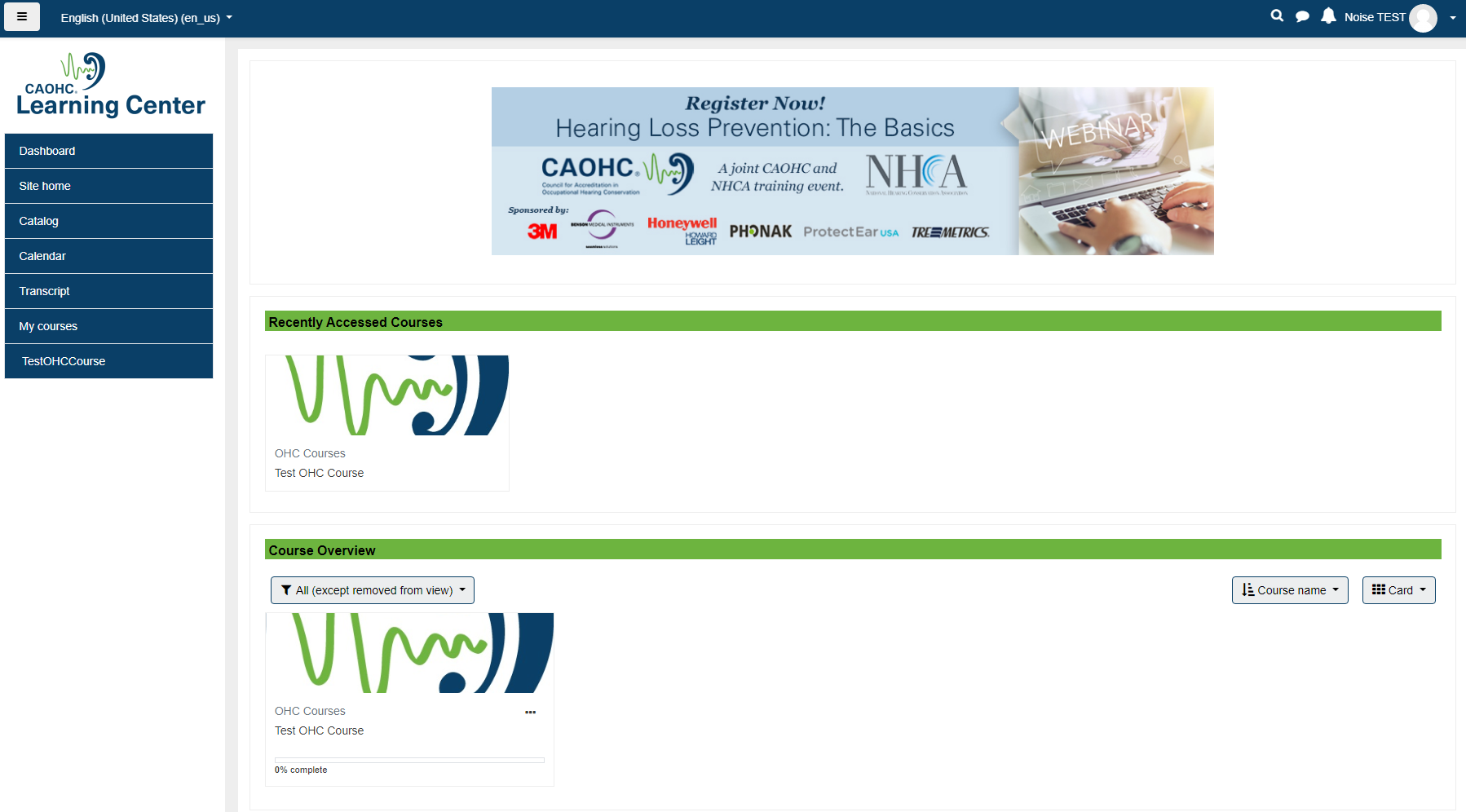 Choose course in ‘Course Overview’
Exam Dashboard
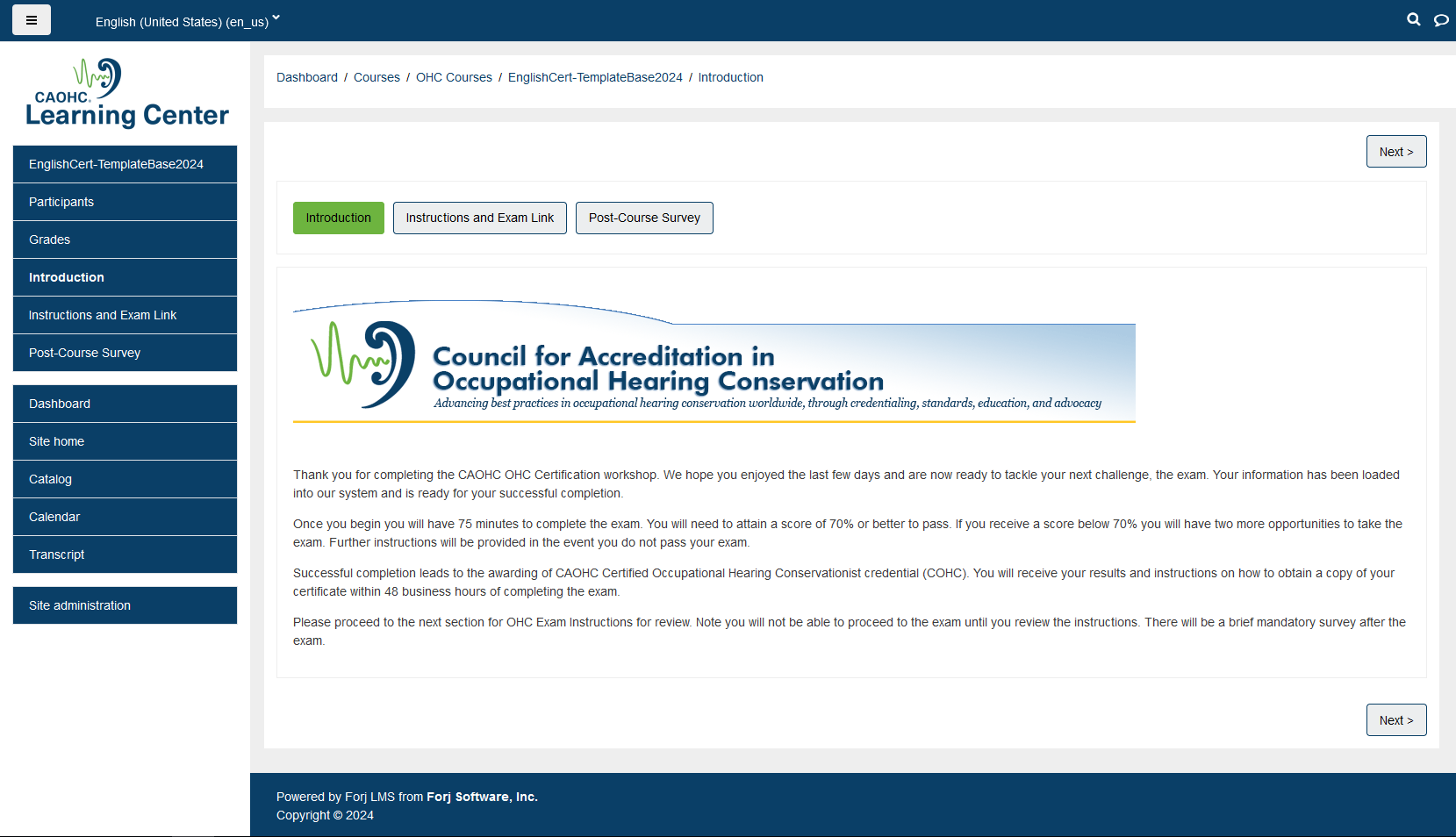 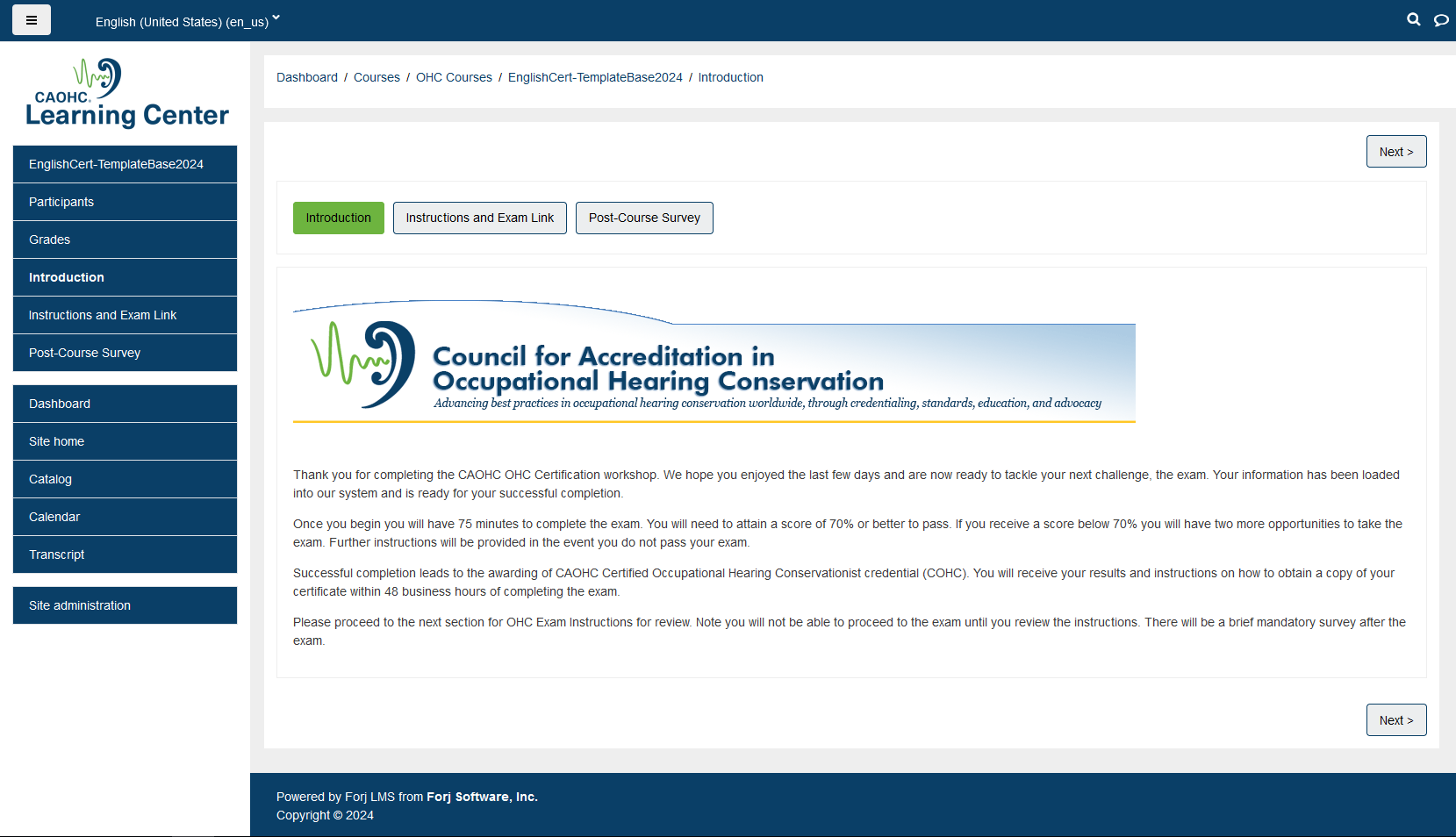 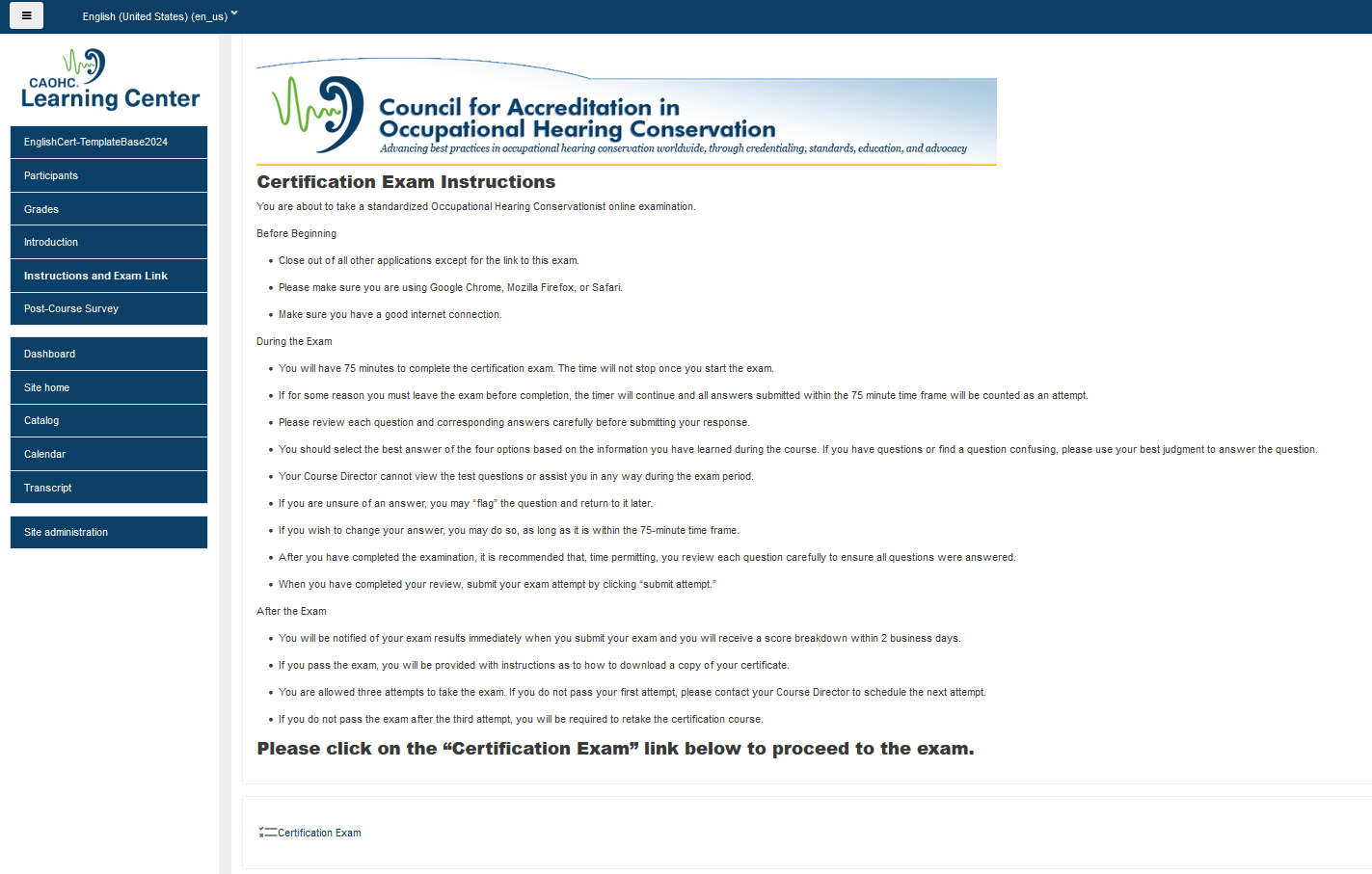 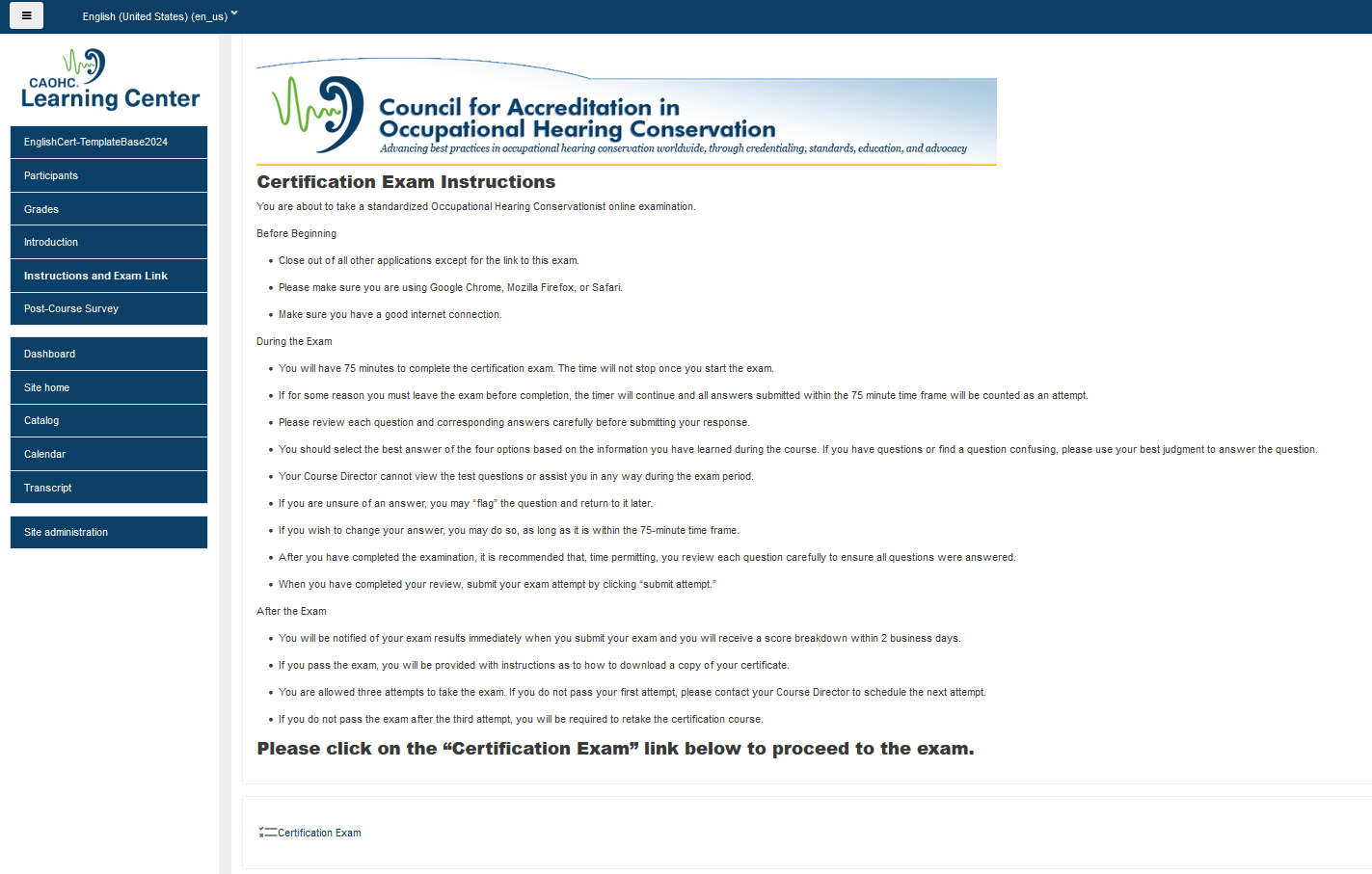 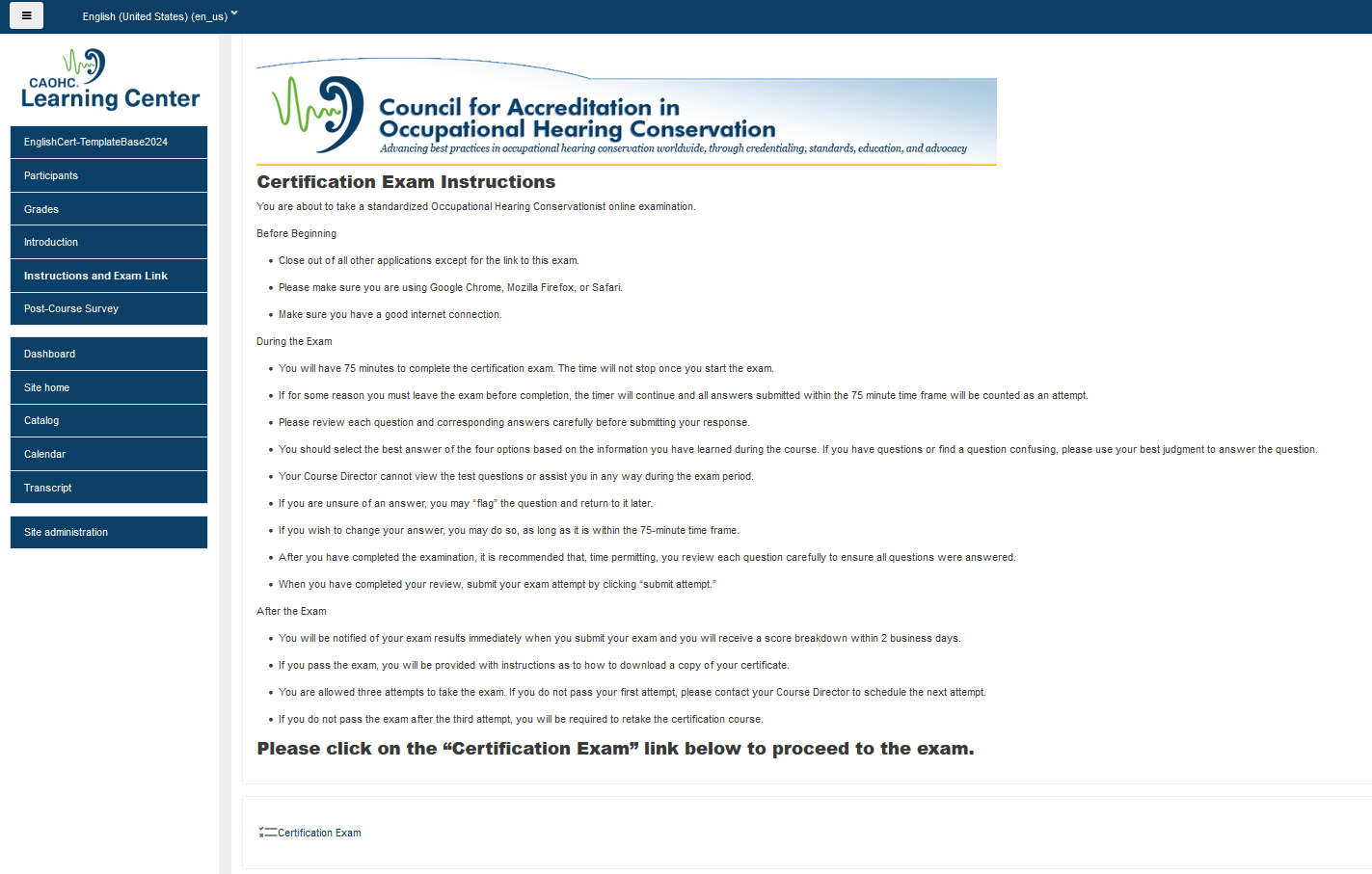 Recerts – 45 minutes
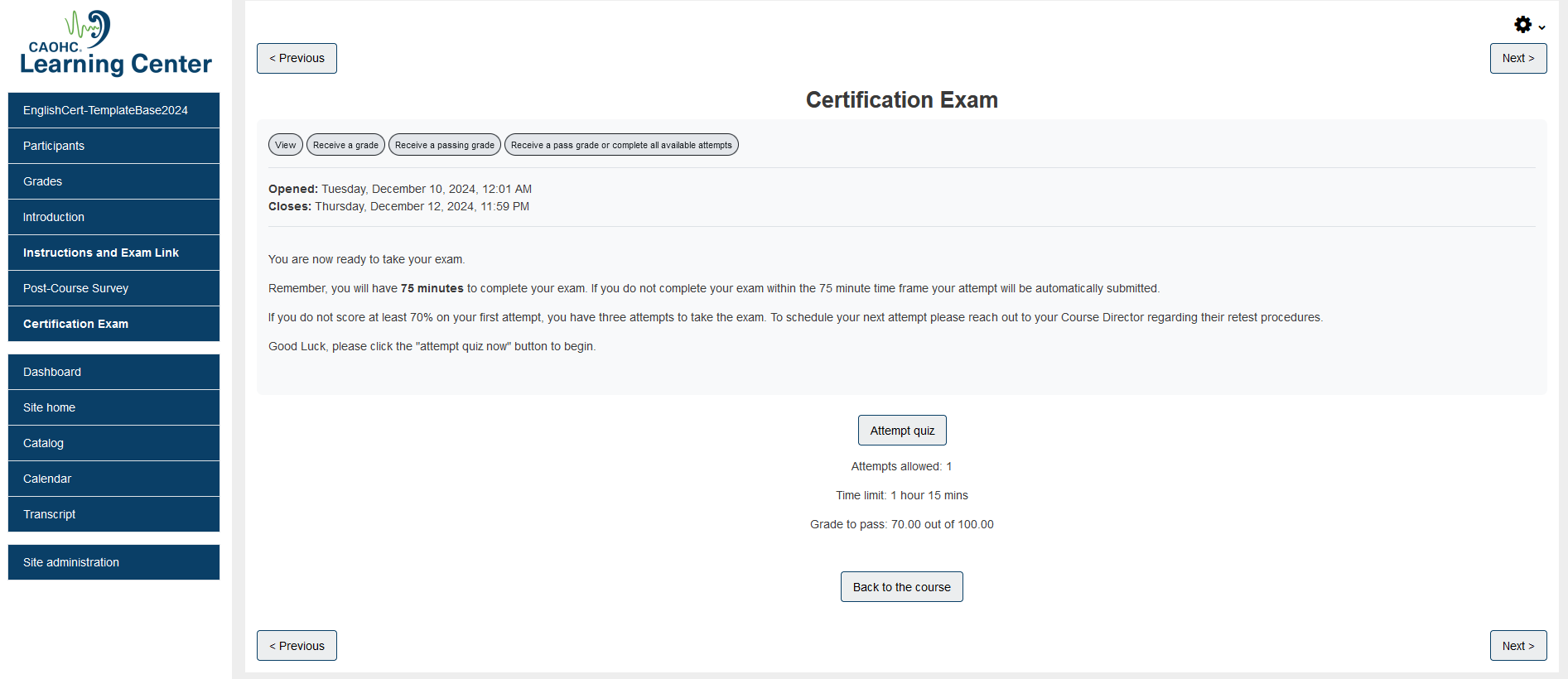 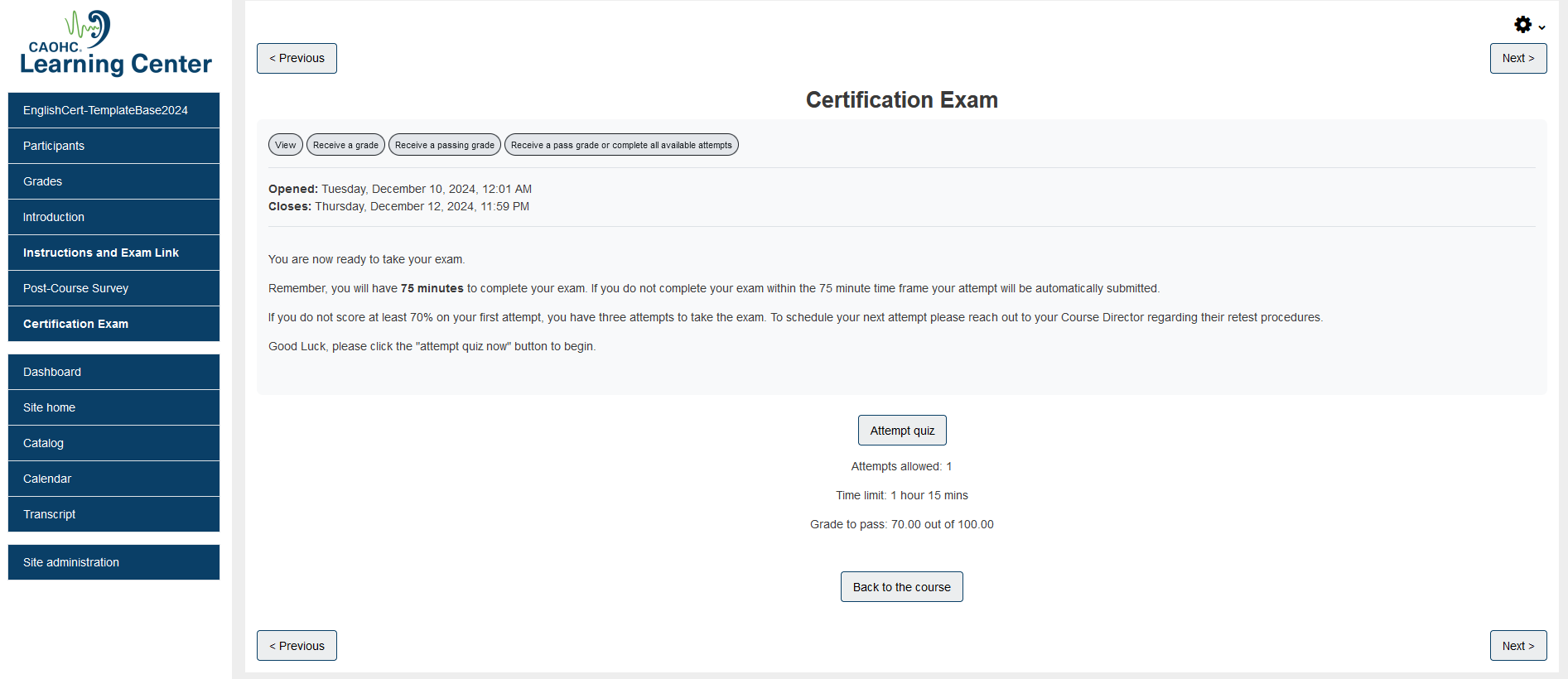 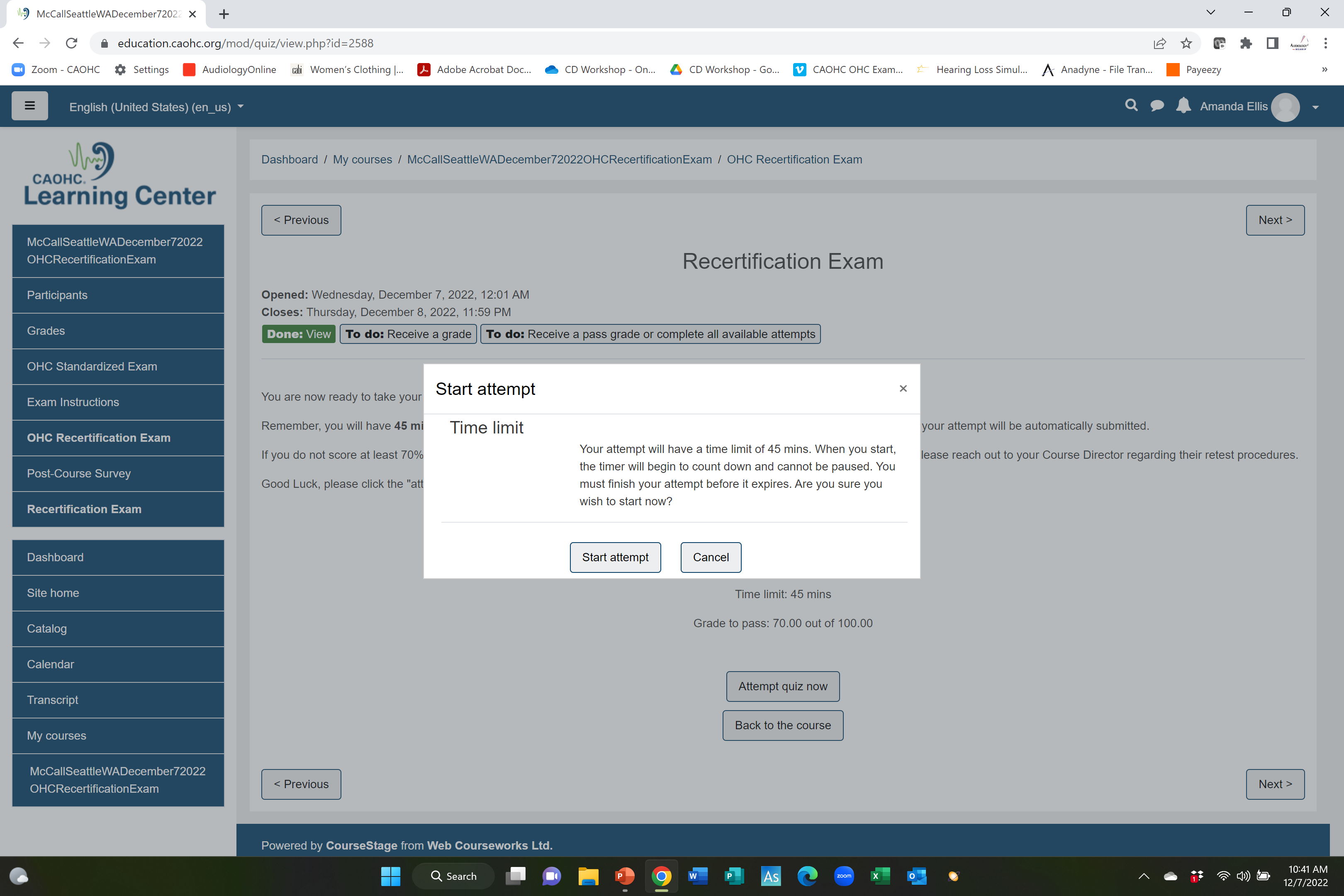 Exam Questions
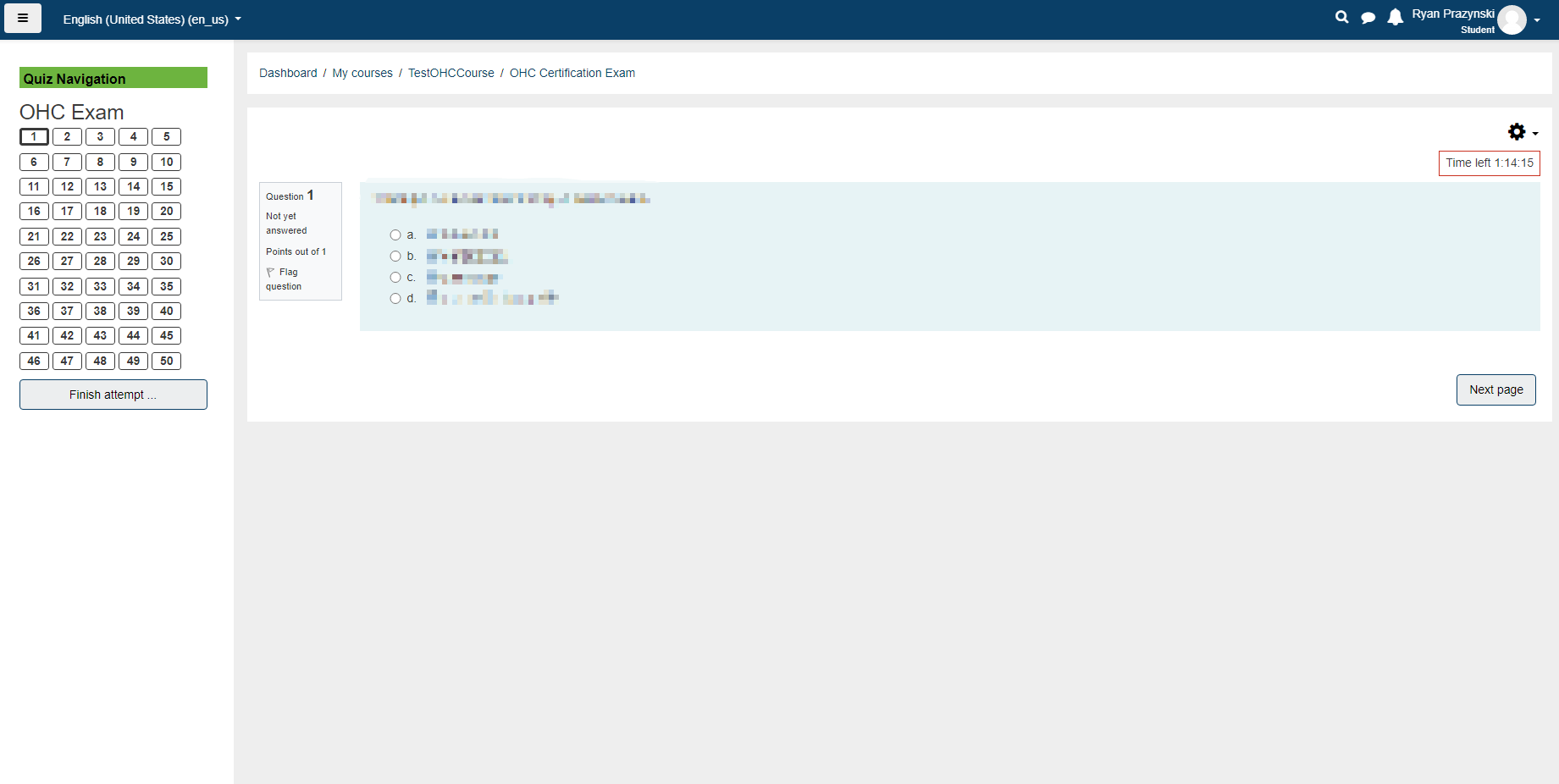 Time Clock
Flag any question to easily go back for review
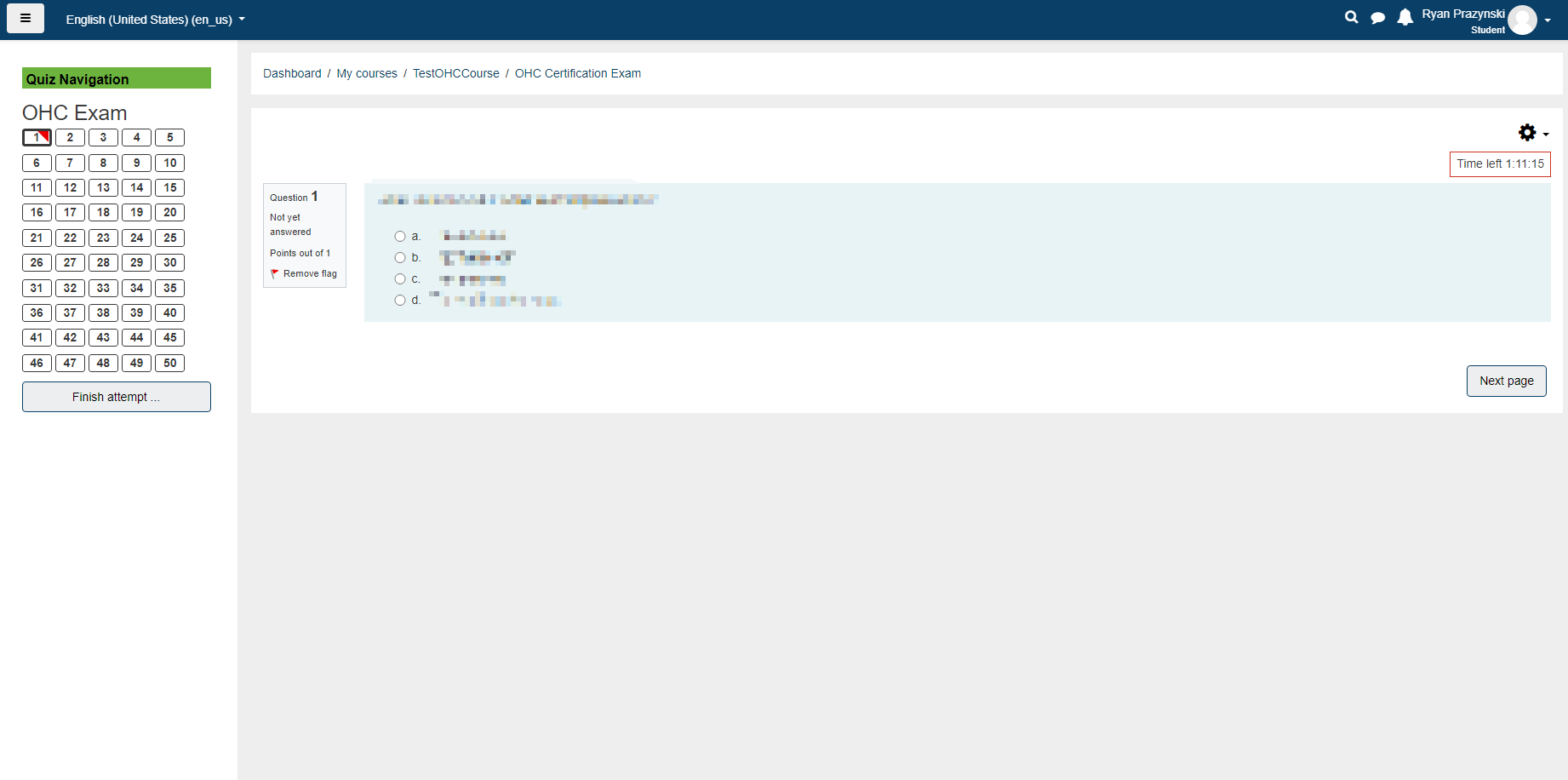 Click    question # 
to review and remove flag
Complete all questions
Identify flagged questions
‘Finish Attempt’ for final review before submission
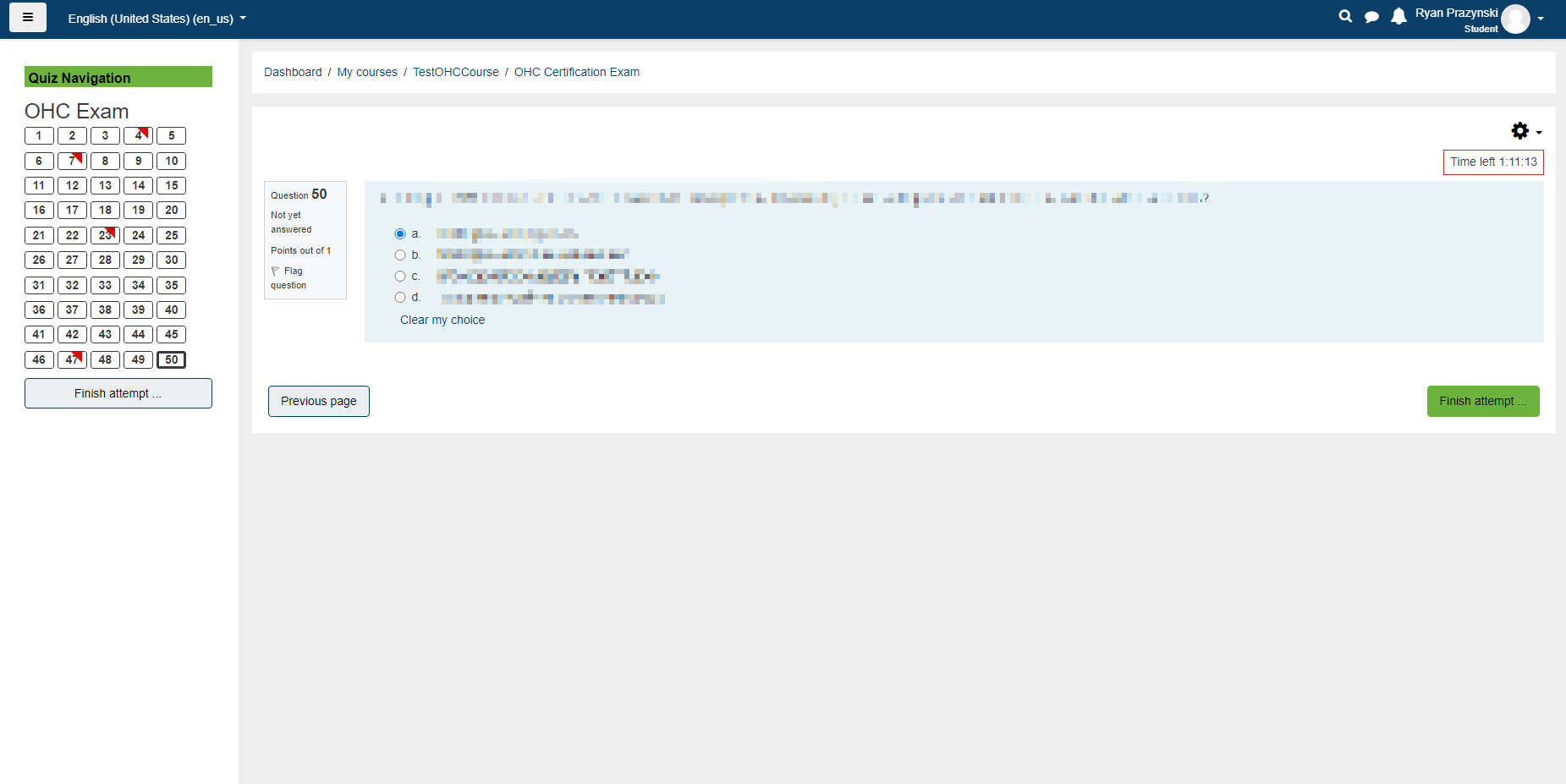 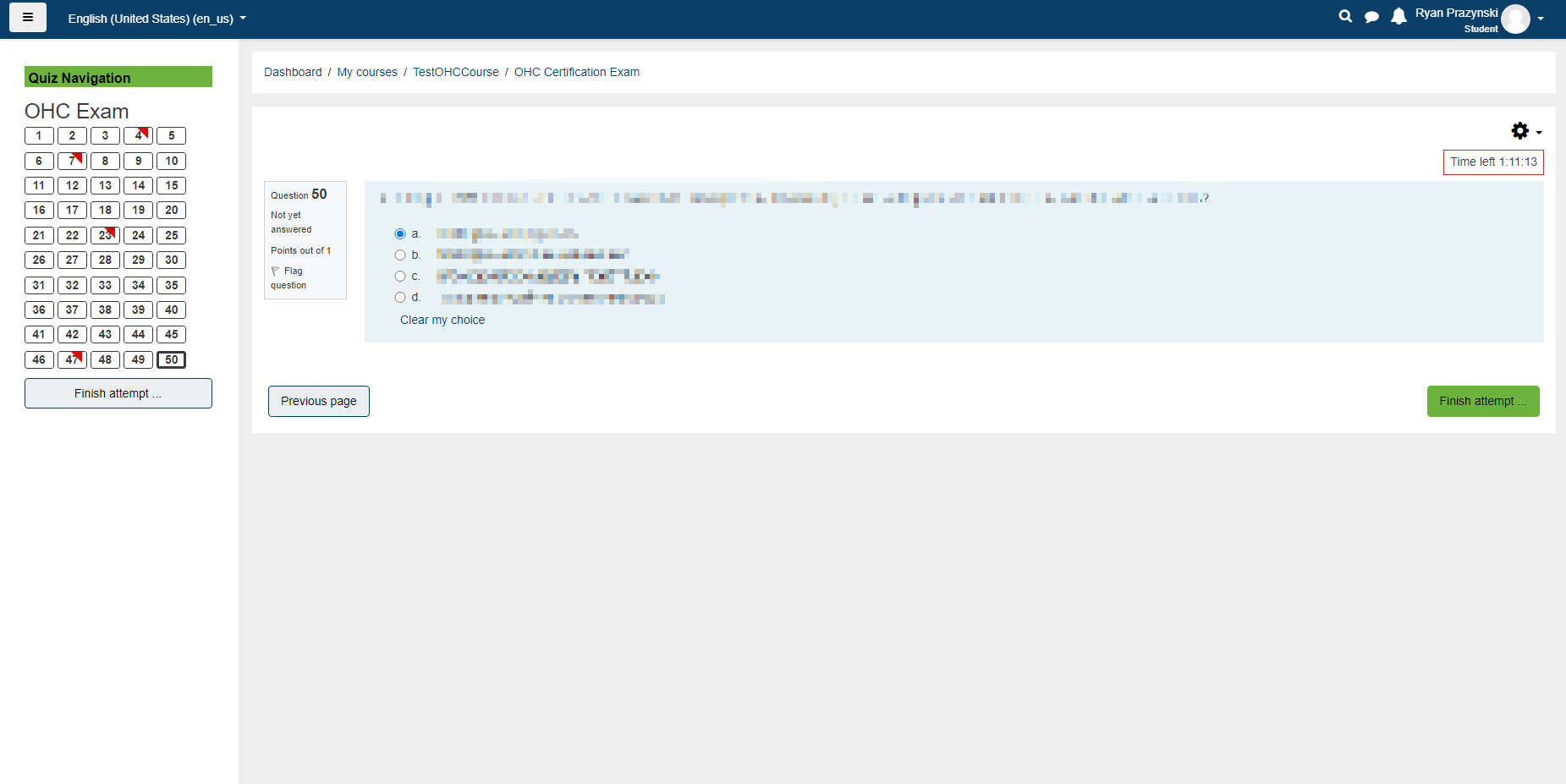 Question Summary & Final Review
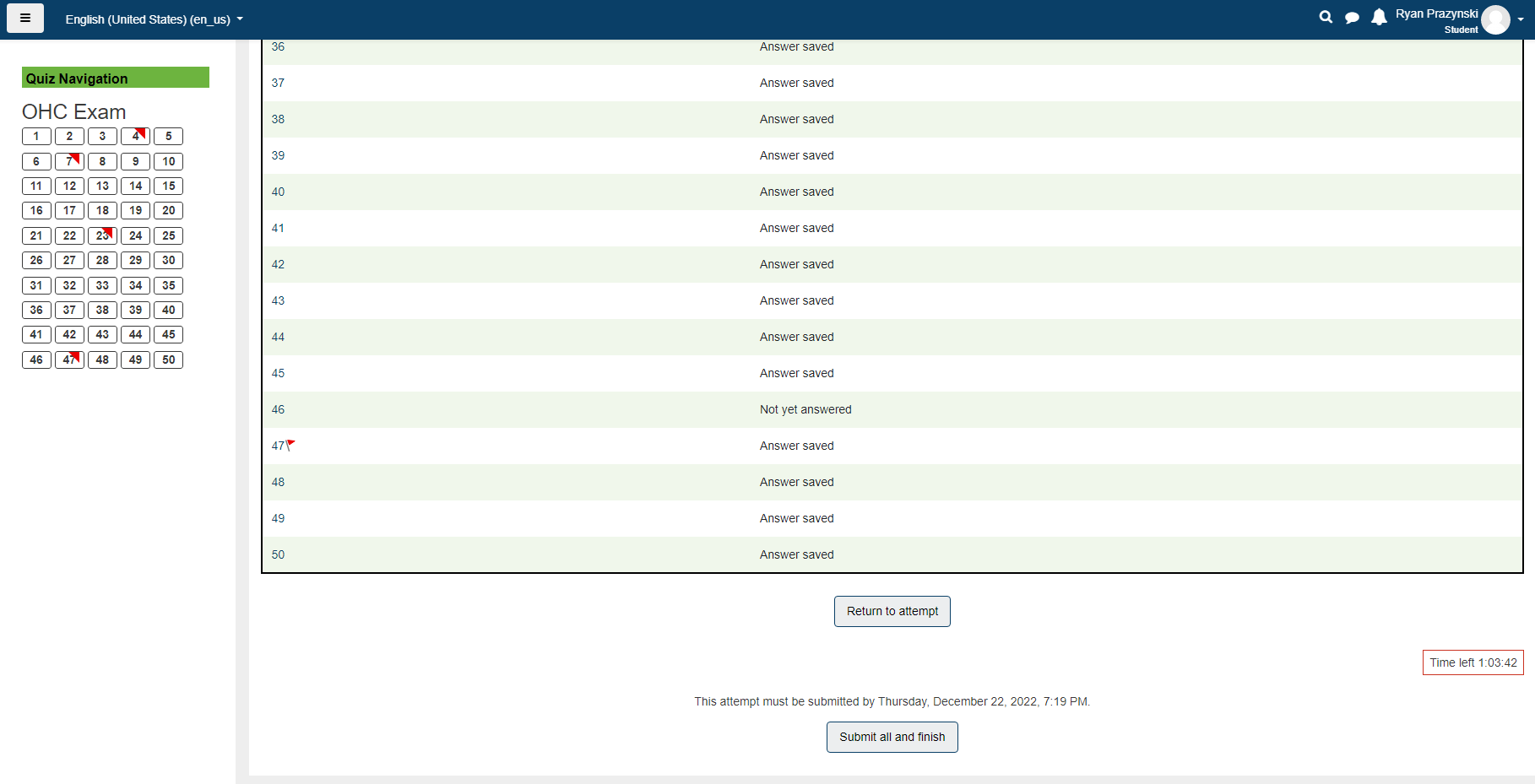 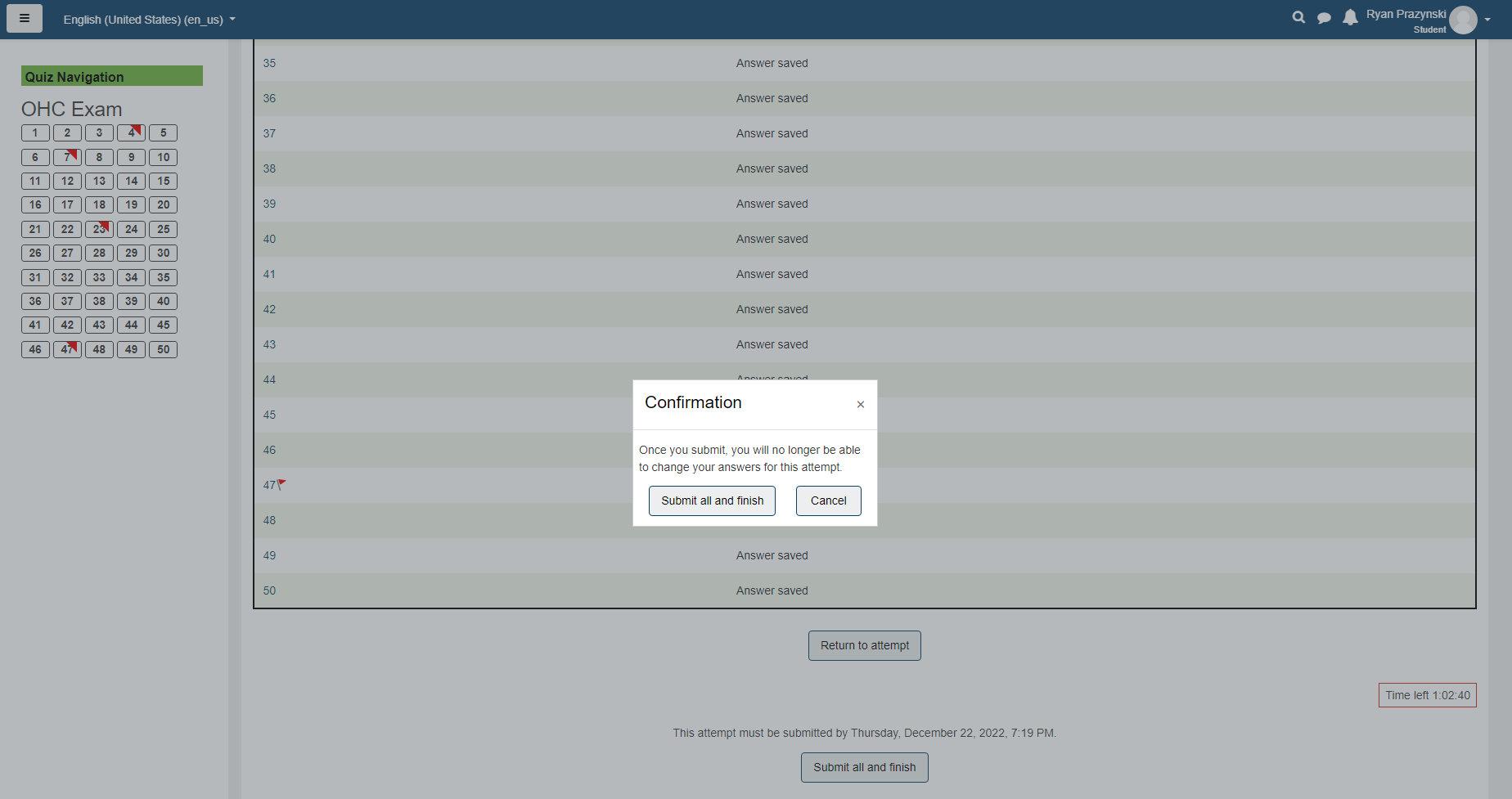 Confirm ‘Answer saved’ for all questions

‘Submit all and finish’
Exam Results
Confirm exam grade
70% or better is passing score

Complete ‘Post-Course Survey’
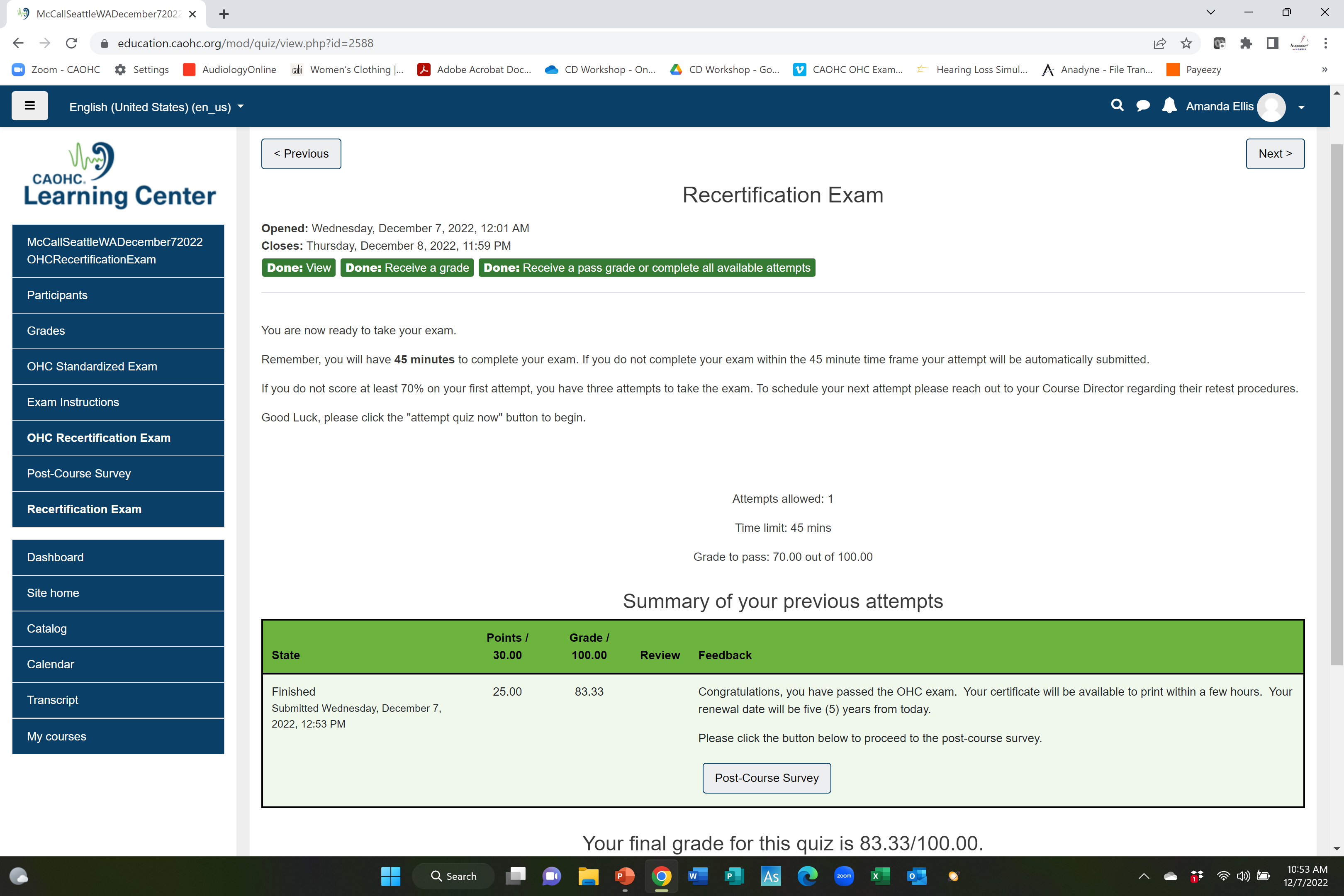 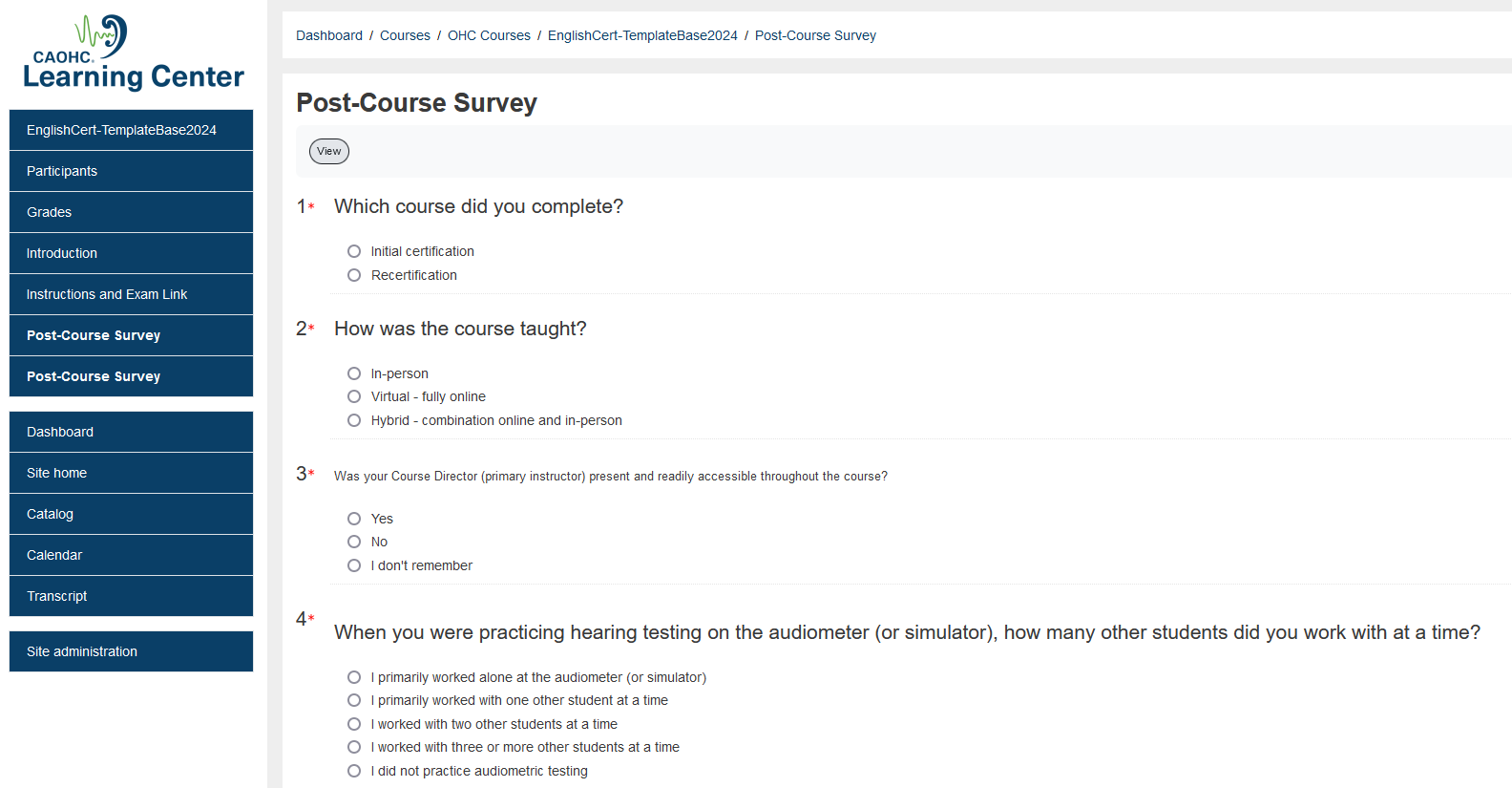 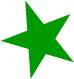 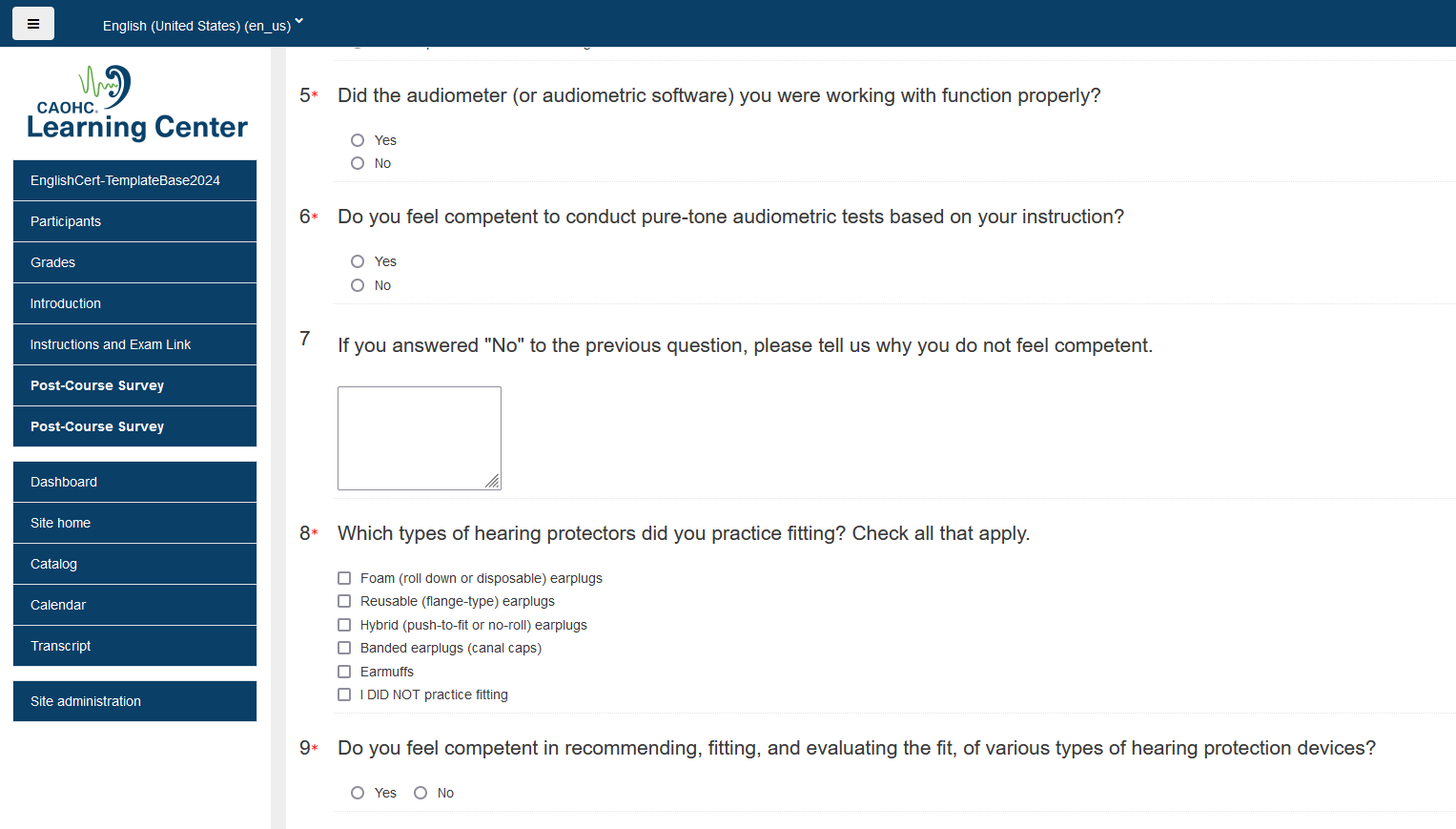 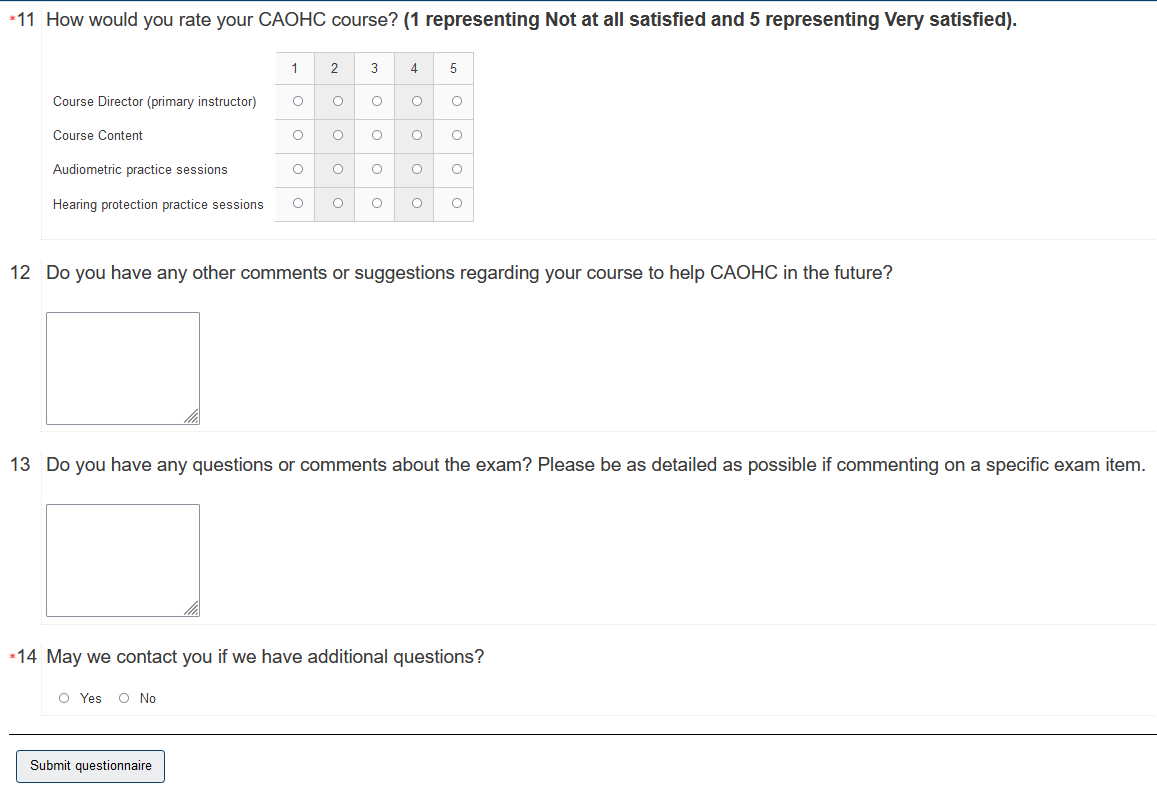 Submit responses and log out
Print / Download OHC Certificate
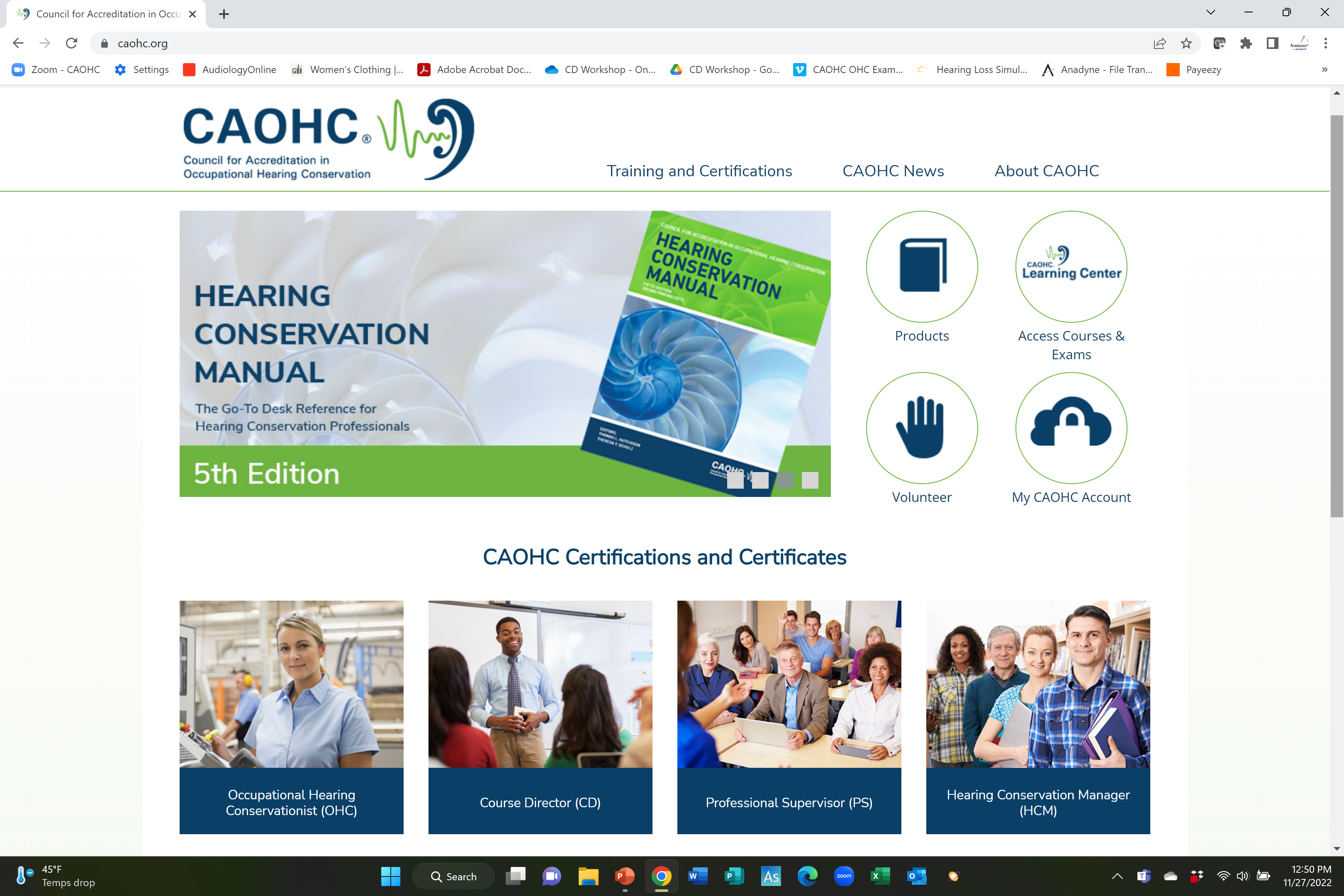 Available one day after passing exam
Print / Download OHC Certificate
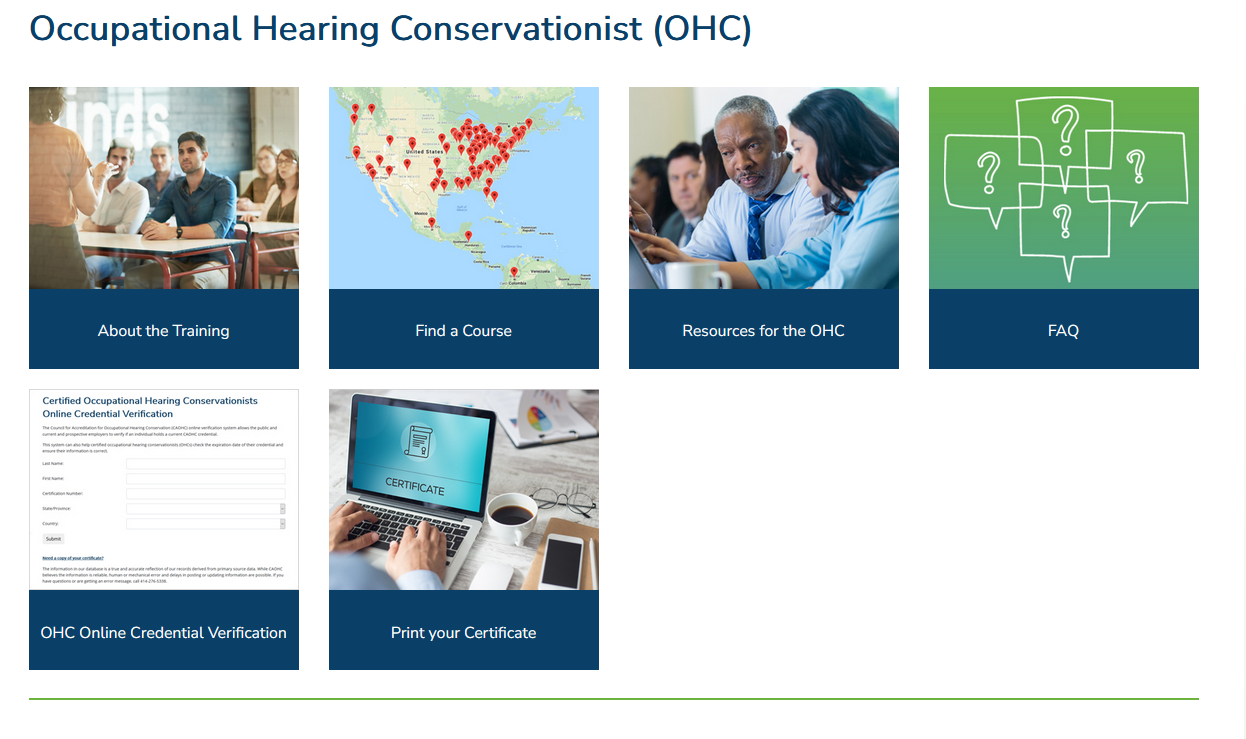